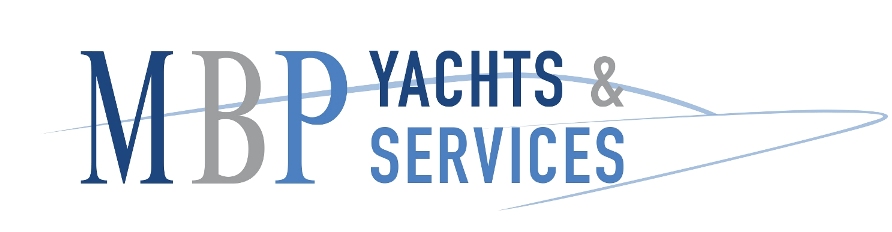 BARCO NUEVO
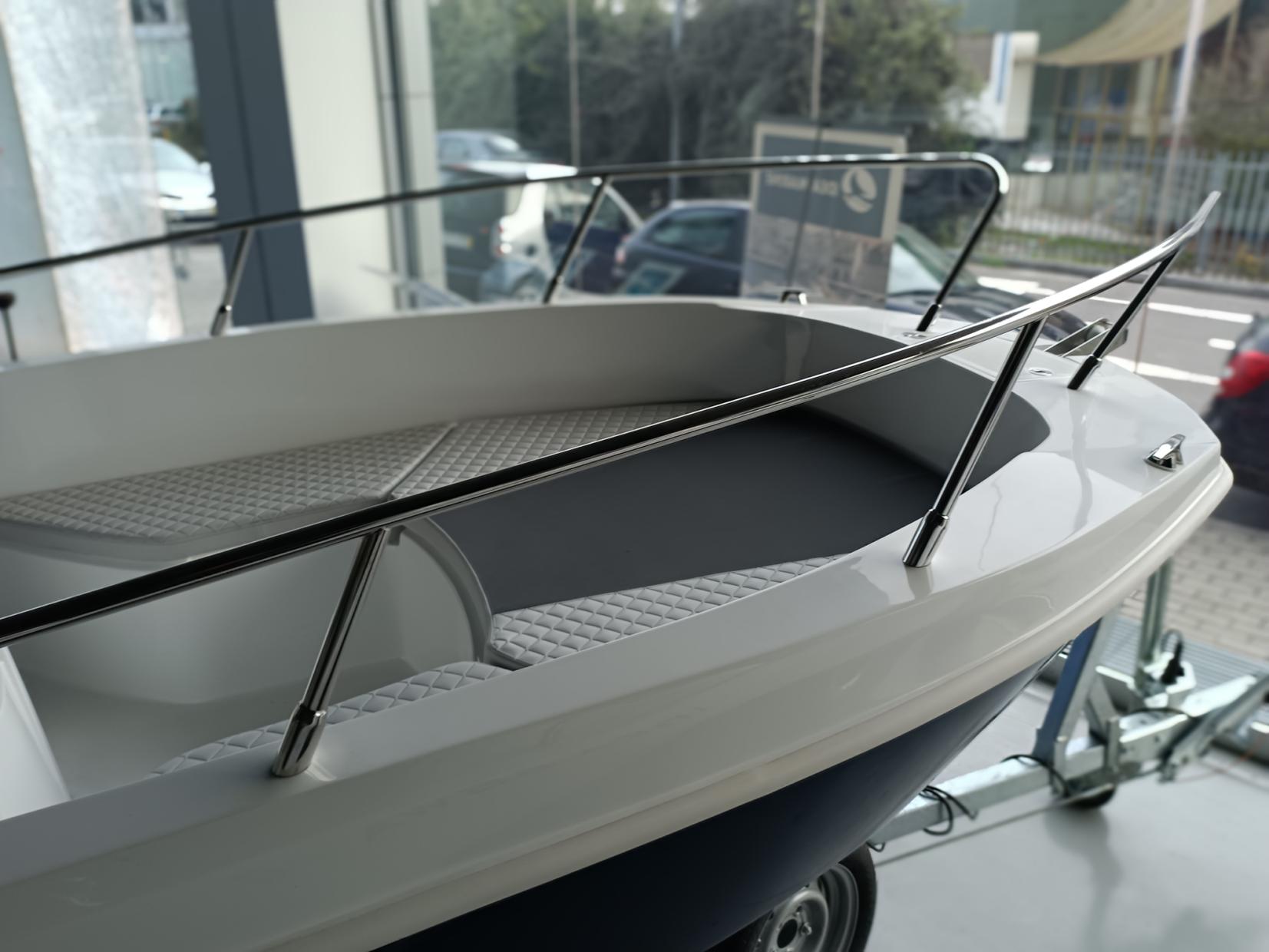 IDEA MARINE 58 OPEN
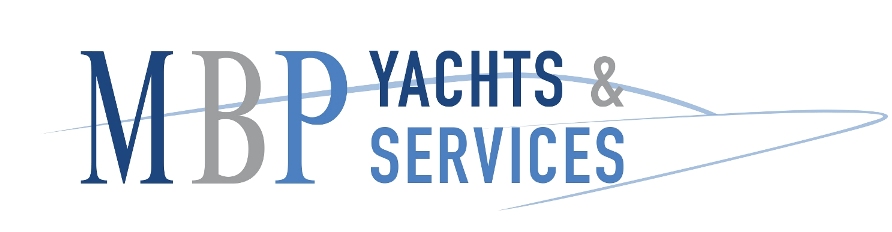 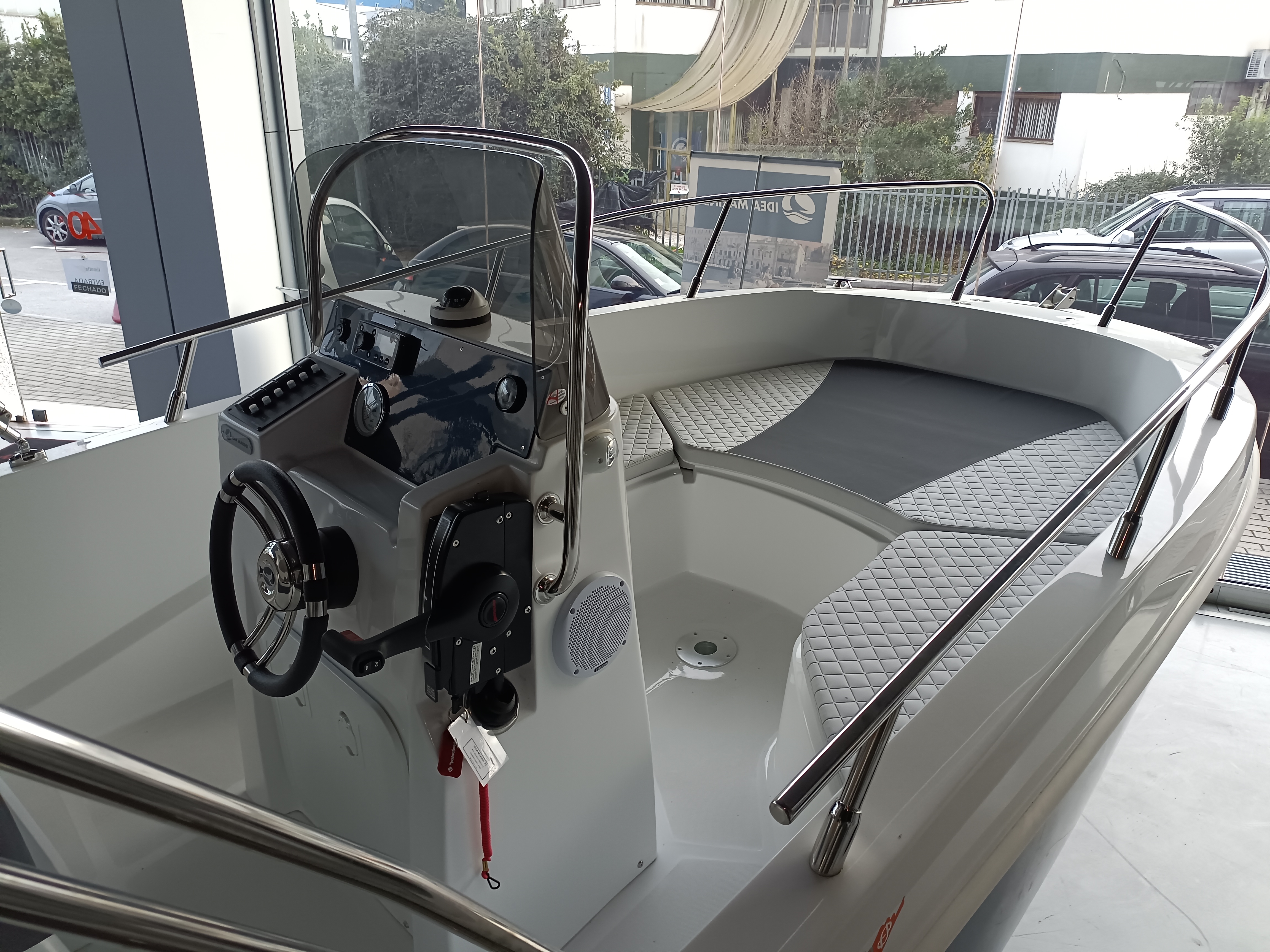 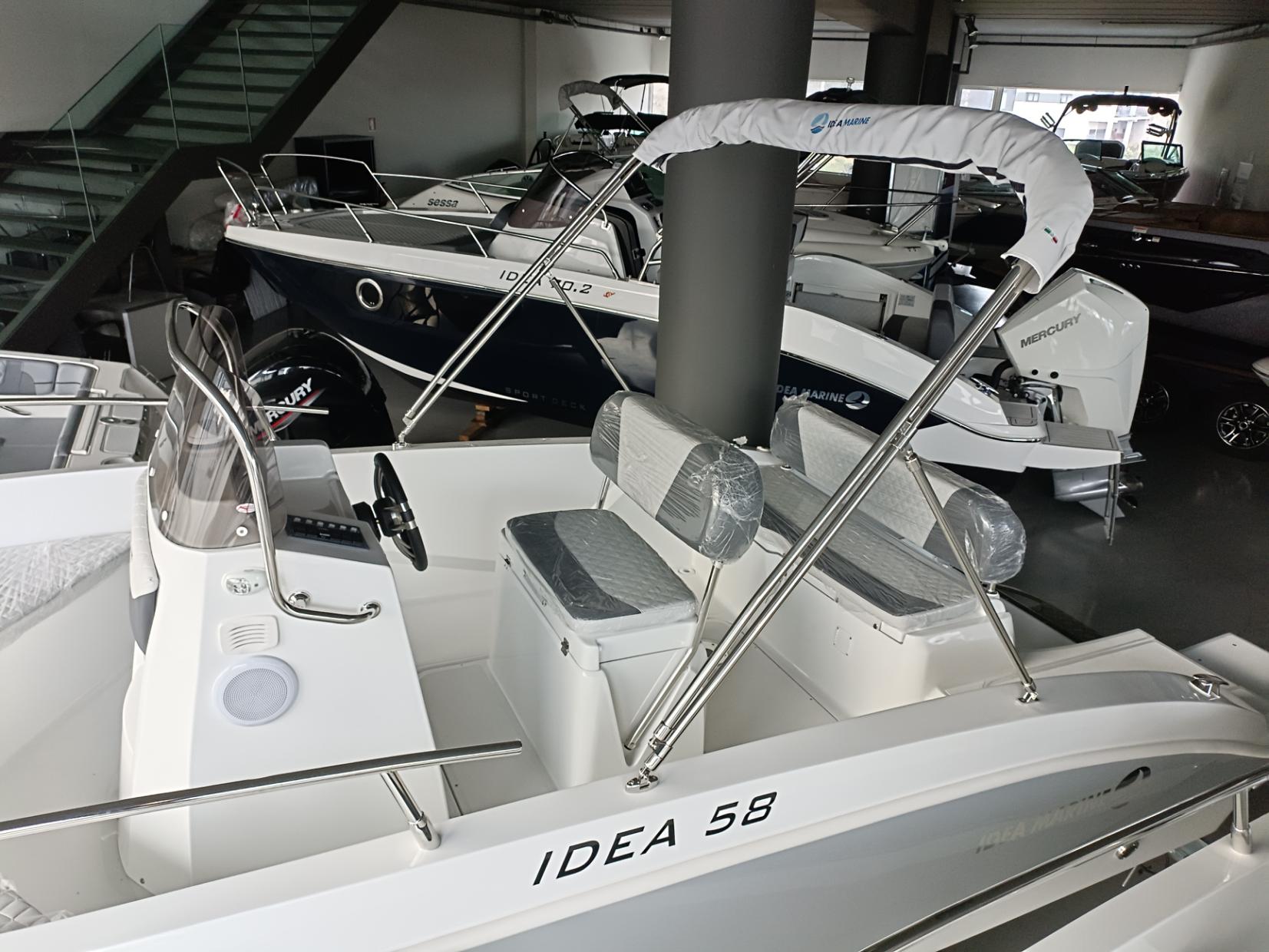 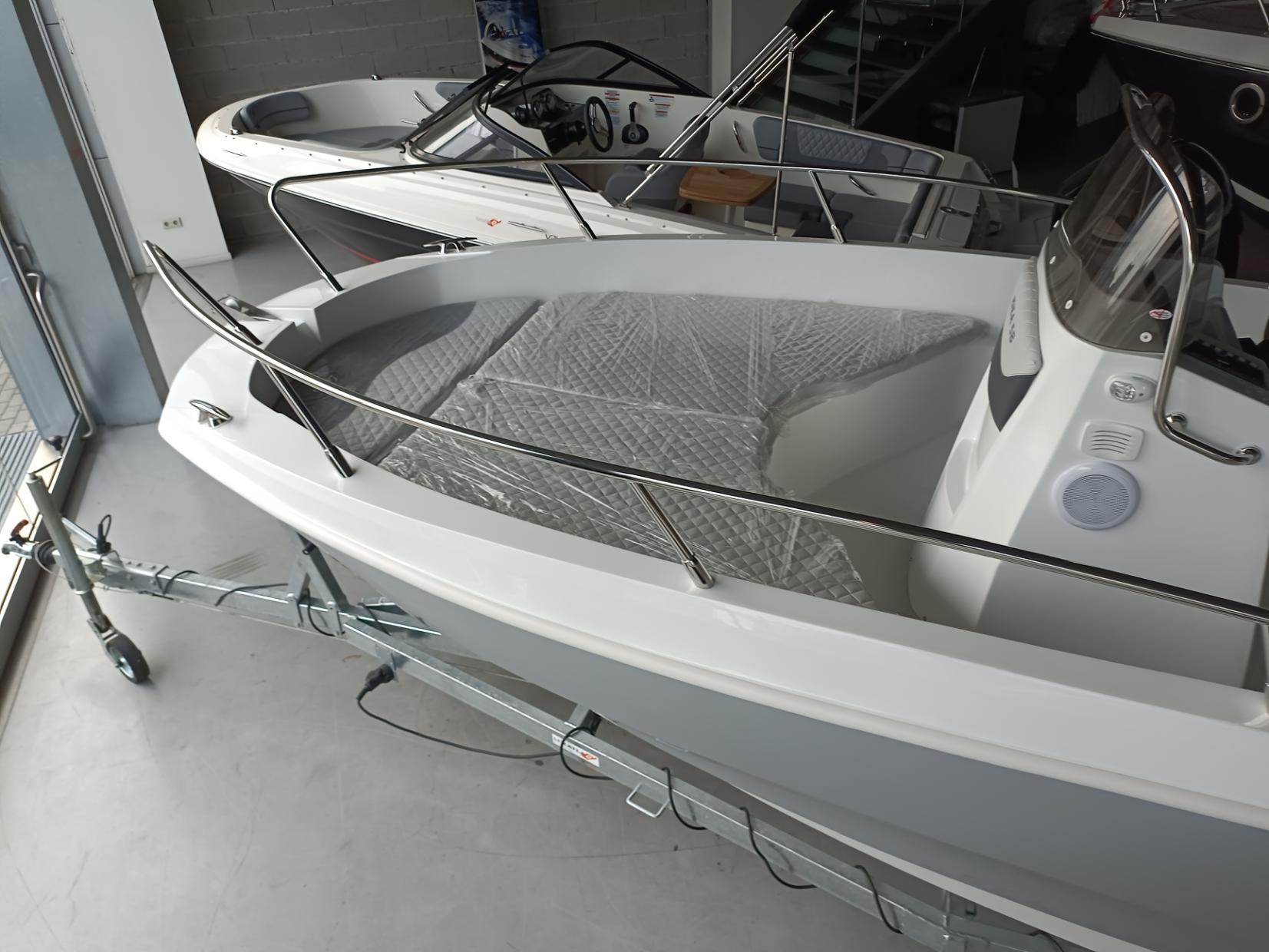 AÑO : NUEVO 
ESLORA TOTAL :5,70 M 
MANGA: 2,40 M
PERSONAS A BORDO: 7
MOTOR : 1 X MERCURY  115   CV
47.500 €
PROMOCION  43.200 €
               Iva  incluido
BARCO  EN PROMOCION ENTREGA INMEDIATA
Casco de color grisl, toldo de sol, bocina electrica, colchonetas completas, mesa en bañera, equipo de seguridad,equipo de música, lona consola matriculacion, deposito de 85 L, ancla, defensaas
www.mbpyachts.com  00 34 616 732 880